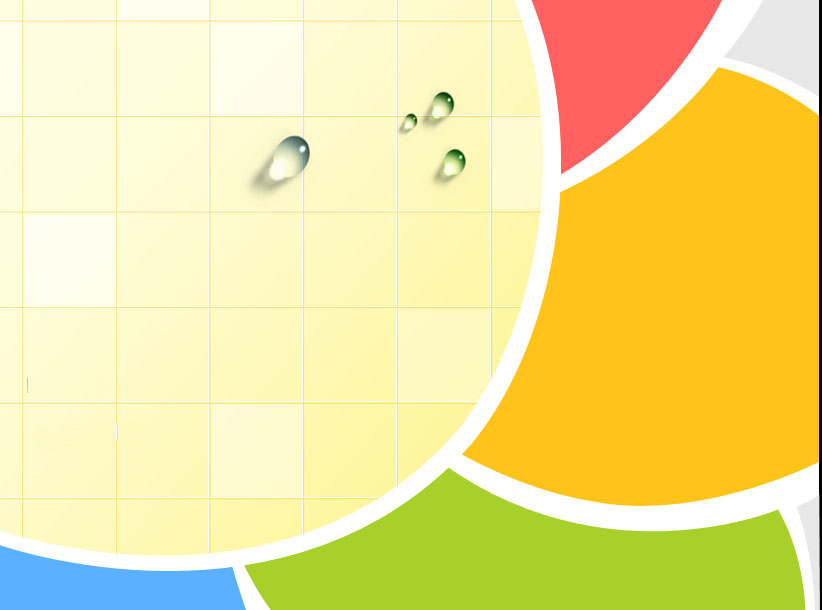 Муниципальное общеобразовательное учреждение
Красноселькупская средняя общеобразовательная школа «Радуга»
«Формы взаимодействия с родителями в учебной и внеурочной деятельности»
Выполнила учитель начальных классов
Карташова Ольга Николаевна
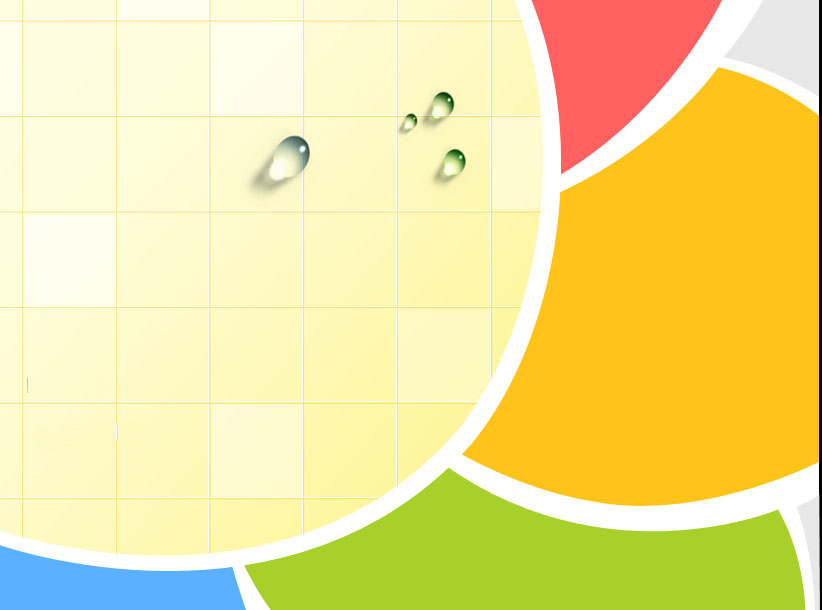 Формы работы с родителями
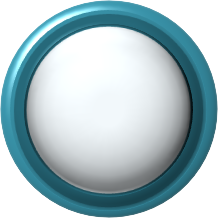 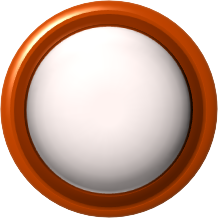 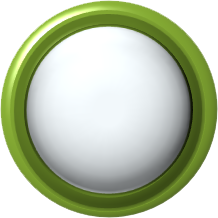 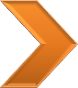 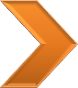 Массовые
Индиви-
дуальные
Групповые
Индивидуальные: посещение семьи, консультации.
Групповые: родительский комитет, совет класса, консультация, беседа…
 Массовые: родительское собрание, праздники, посещение театра, экскурсии…
[Speaker Notes: Content Layouts]
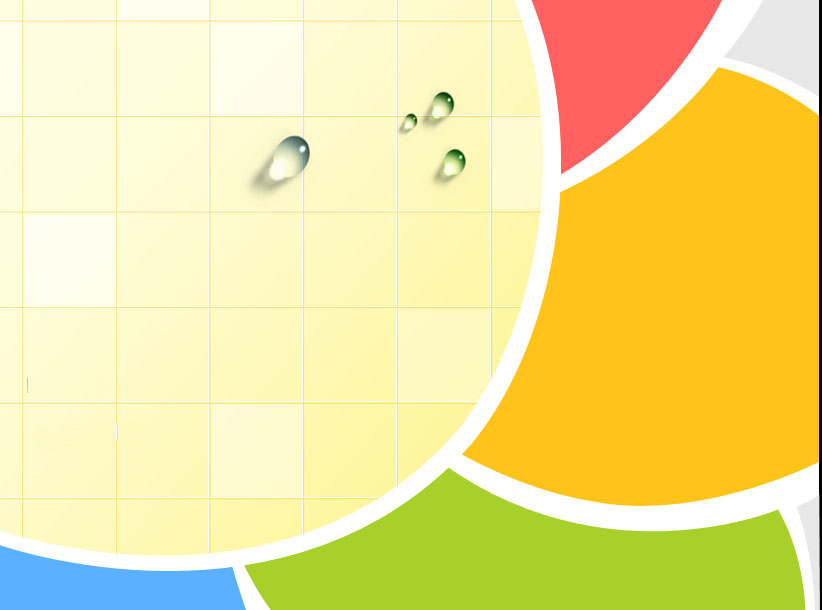 Традиционные
Нетрадиционные
Родительские собрания
КТД
Различные конференции
Семейные традиции
Родительский лекторий



Родительский ле
История моей семьи
Вечер  отдыха
Талисман семьи. Гороскоп семьи
Формы работы с родителями:
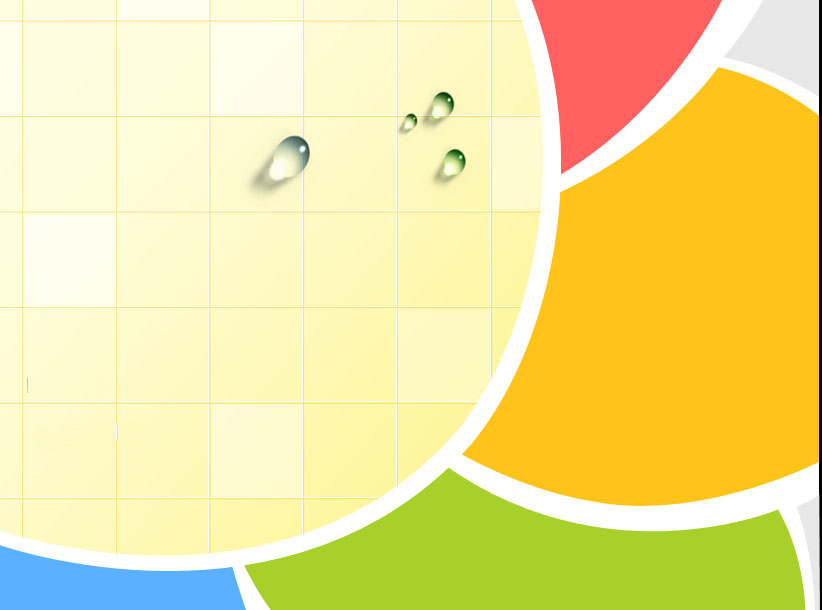 Традиционные
Нетрадиционные
Родительские чтения
Семейная книга рекордов
Спортивные турниры
Долгожитель семьи
Трудовые десанты
Известные люди семьи
«Круглый стол»
Моё любимое блюдо
Формы работы с родителями:
[Speaker Notes: Л»]
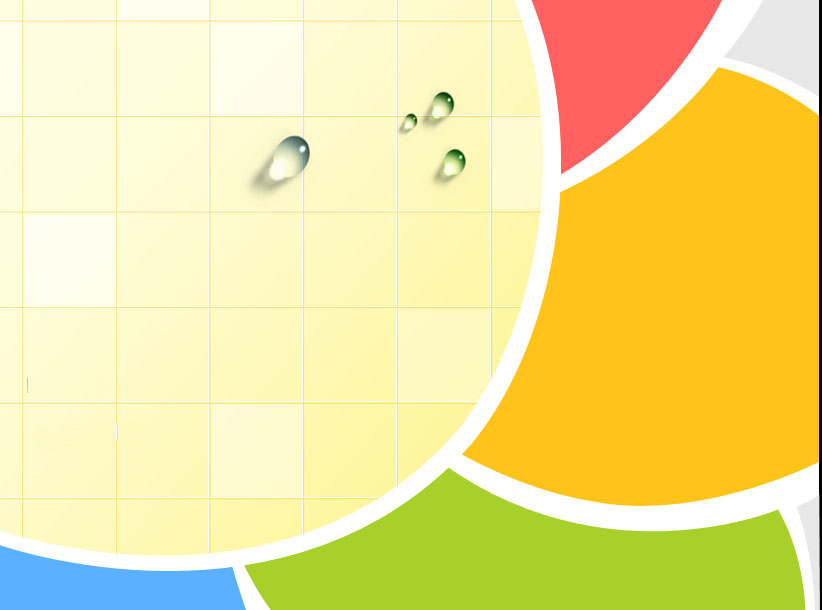 Традиционные
Нетрадиционные
Концерт
«Я горжусь своим дедом!»
Выставка
Переписка с родителями  через СМС, 
электронной почте
Вернисаж
Конкурс на самые интересные 
мамины нотации и нравоучения
Акции: «Книжка», «Милосердие»
4-ре способа обрадовать маму
Формы работы с родителями:
[Speaker Notes: Л»]
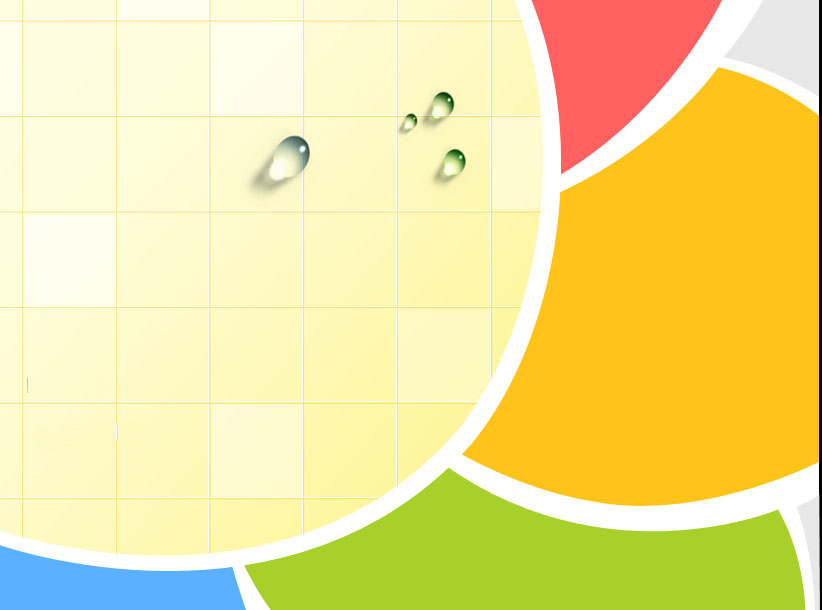 Типология родителей:
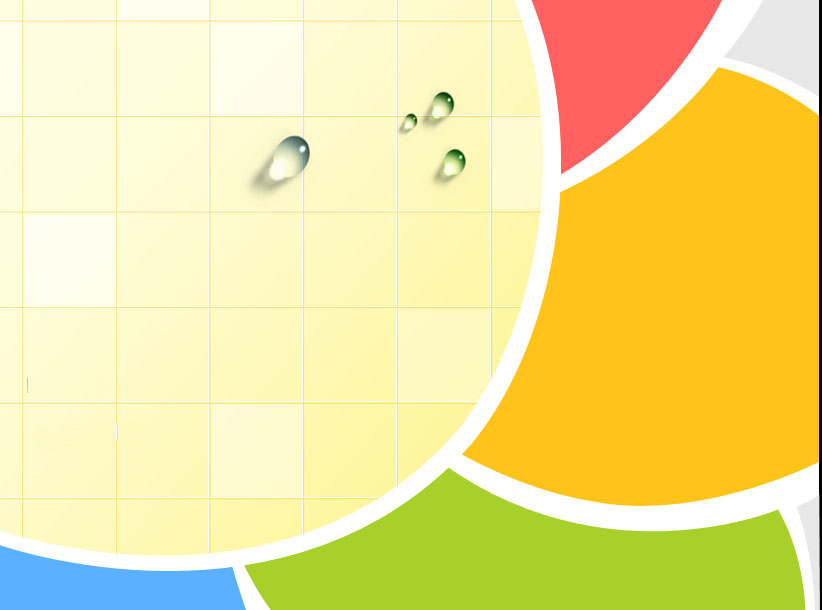 Позитивно ориентированные:
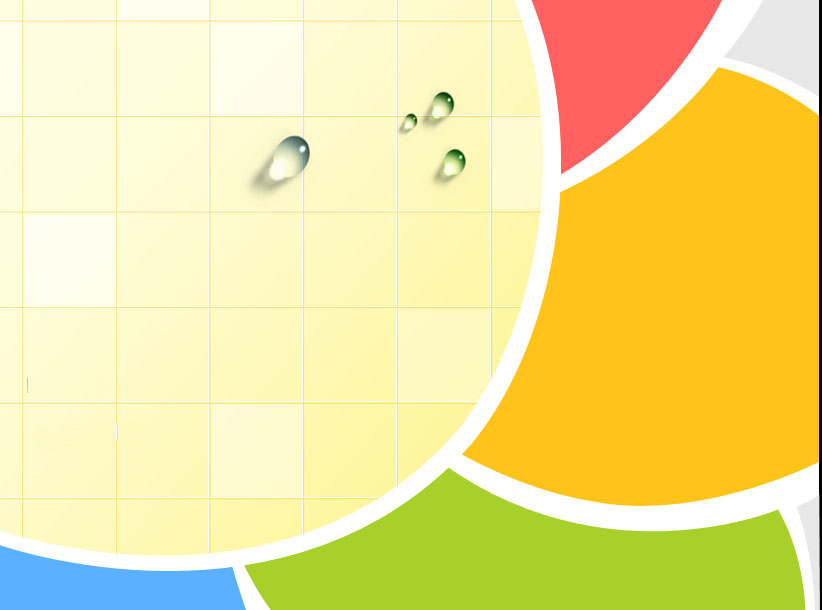 Круглый стол
Соревнования
Практикумы
Привлечение равнодушных через КТД
Совместное проведение праздников
Формы работы с родителями-ориентированными:
[Speaker Notes: Л»]
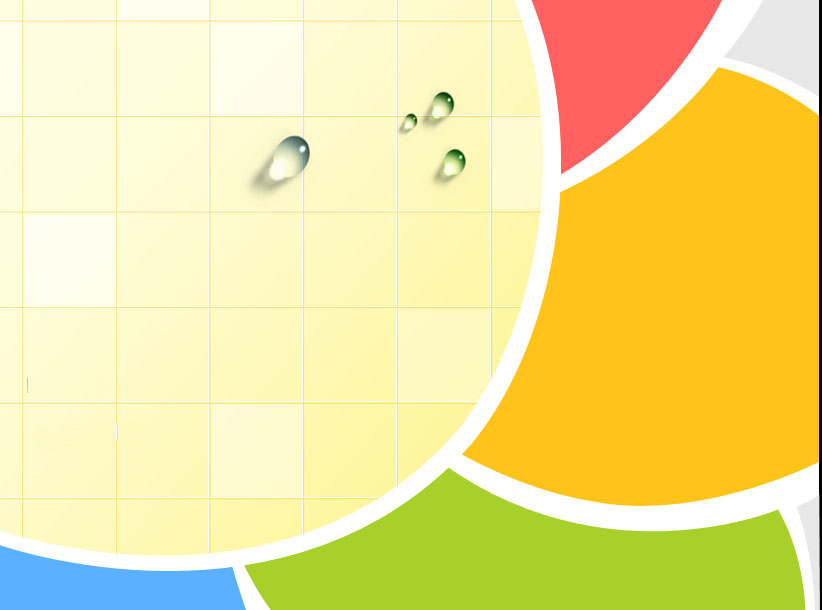 Манипуляторы:
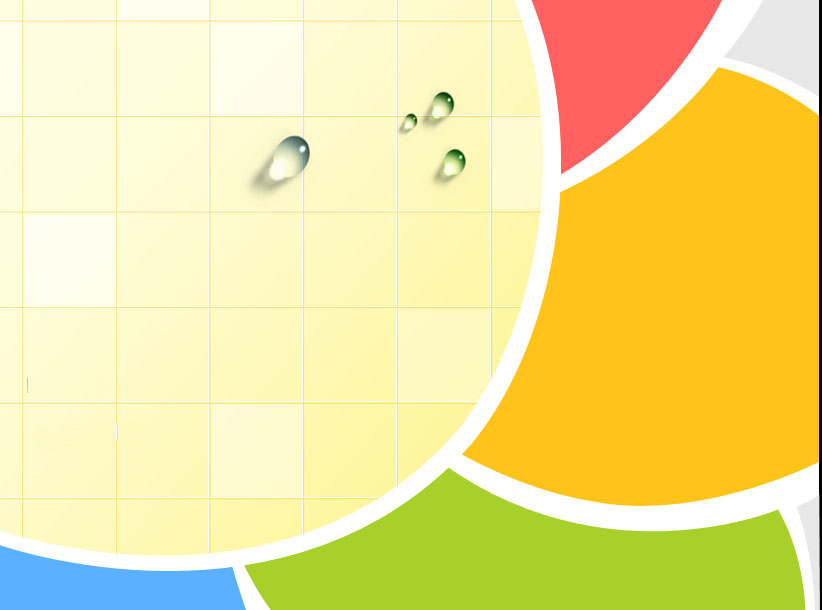 Круглый стол, соревнования, лектории
Поздравления с праздниками
Акцентирование внимания на успех ребёнка
Привлечение равнодушных через КТД
Совместное проведение праздников
Формы работы с родителями-манипуляторами:
[Speaker Notes: Л»]
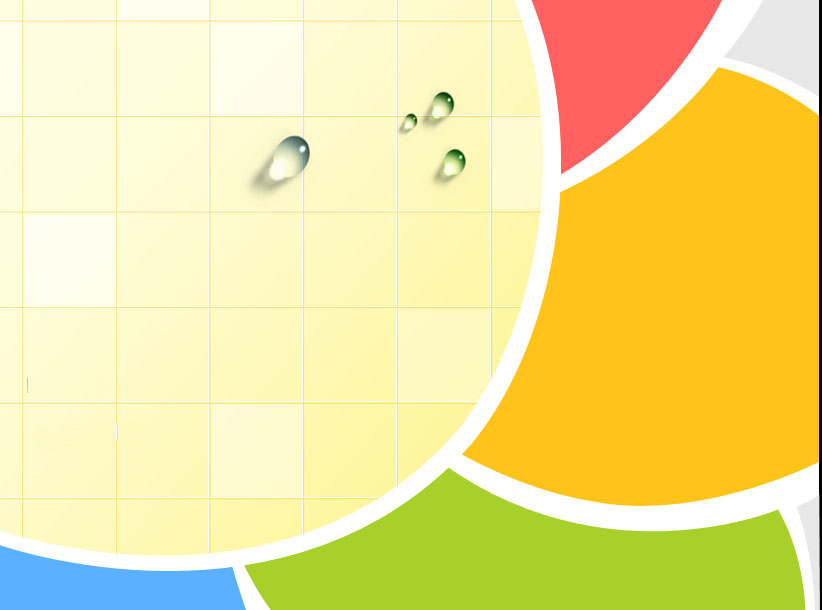 Творческие:
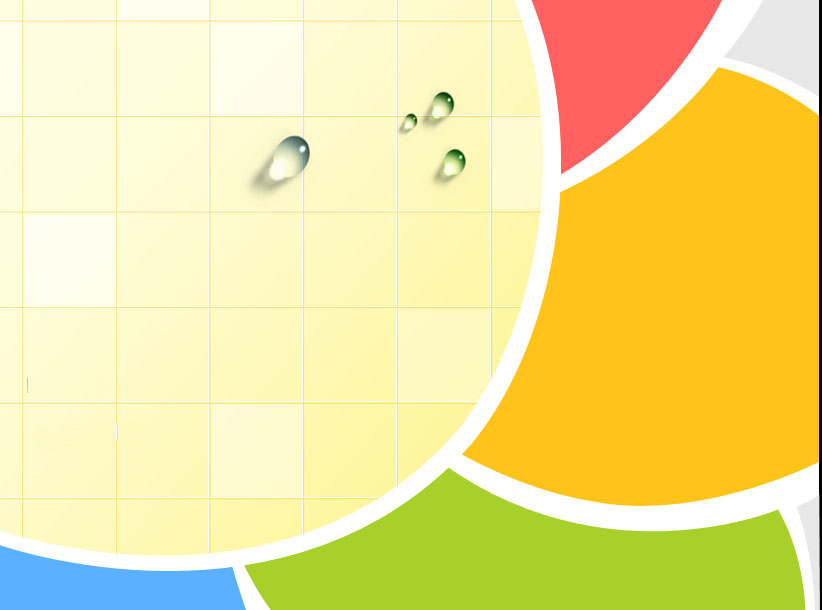 Организация кружковой работы
Все нетрадиционные формы
Выступление с положительным опытом
Организация КТД
Совместное проведение праздников
Формы работы с родителями-творческими:
[Speaker Notes: Л»]
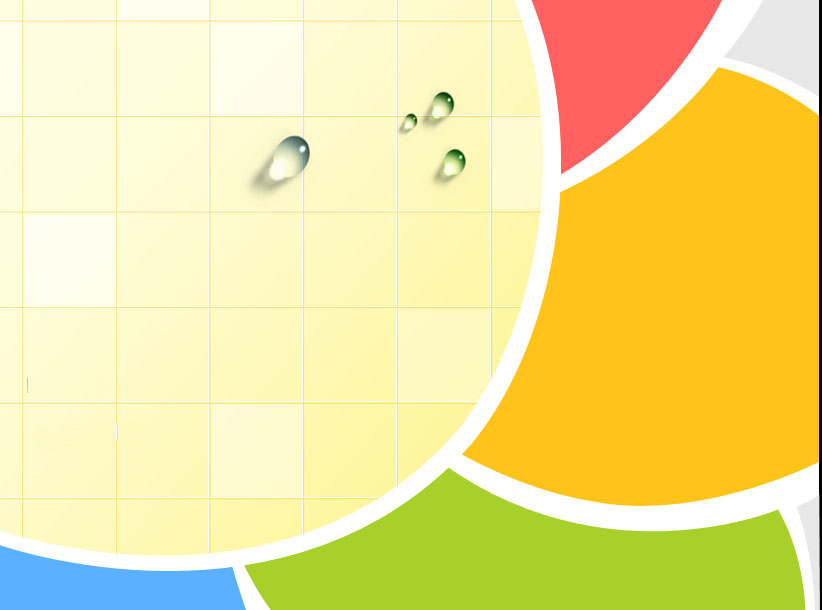 Равнодушные:
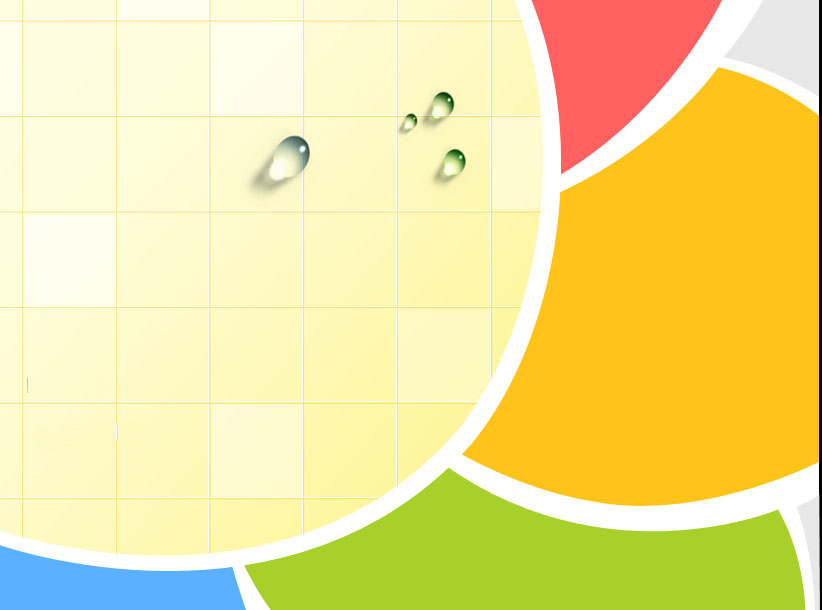 Индивидуальные встречи
Посещение на дому
Поздравление с праздниками
Акцентирование внимания на успех ребёнка
Совместное проведение праздников
Формы работы с родителями-равнодушными:
[Speaker Notes: Л»]